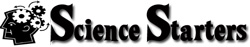 Tsunamis 101
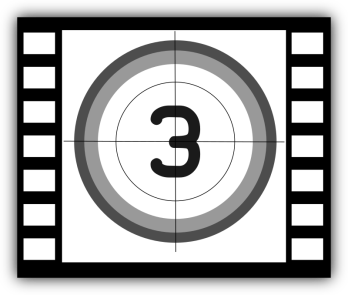 National Geographic
T. Tomm 2019
This Photo by Unknown Author is licensed under CC BY-NC-ND
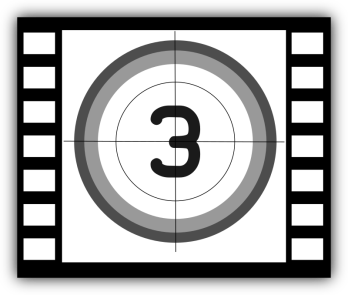 Choose the BEST answer for each.
What is the most common cause for a tsunami?A.  Volcanoes       B.  Meteorites        C.  Earthquakes
How fast can a tsunami travel?A.  100 mph	B.  600 mph           C.  1000 mph
How high can a tsunami reach?A.  100 feet	B.  600 feet	      C.  1000 feet
What causes the height of the tsunami to increase?A.  A very strong earthquakeB.  Several earthquakes happening at the same timeC. Slowing down of the wave as it reaches a shoreline
In which ocean did the most damaging earthquake originate?A.  Atlantic Ocean       B.  Pacific Ocean        C.  Indian Ocean
The answers are …
What is the most common cause for a tsunami?A.  Volcanoes       B.  Meteorites        C.  Earthquakes
How fast can a tsunami travel?A.  100 mph	B.  600 mph           C.  1000 mph
How high can a tsunami reach?A.  100 feet	B.  600 feet	      C.  1000 feet
What causes the height of the tsunami to increase?A.  A very strong earthquakeB.  Several earthquakes happening at the same timeC. Slowing down of the wave as it reaches a shoreline
In which ocean did the most damaging earthquake originate?A.  Atlantic Ocean       B.  Pacific Ocean        C.  Indian Ocean